Artificial Intelligence:introduction
AMU-IUC workshop
Johan Loeckx
April 9th, 2019jloeckx@ai.vub.ac.be
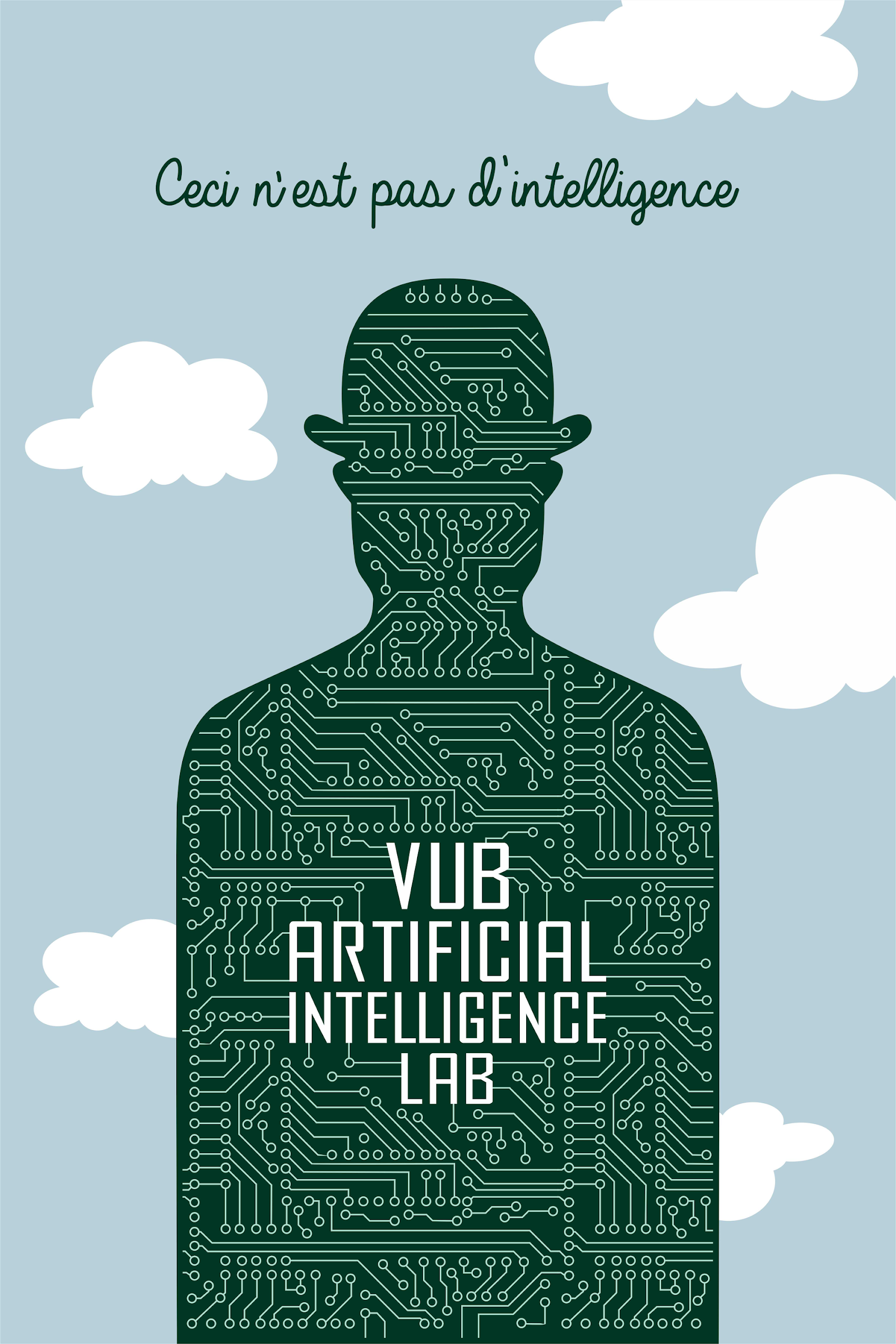 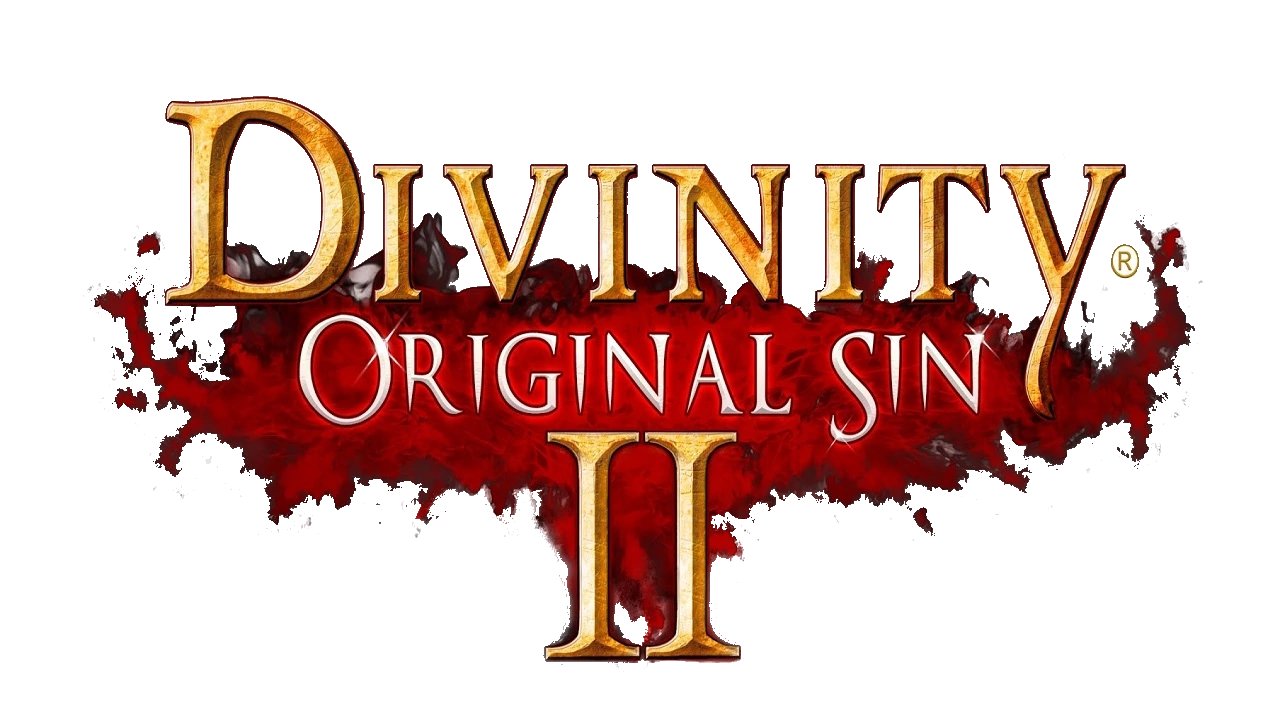 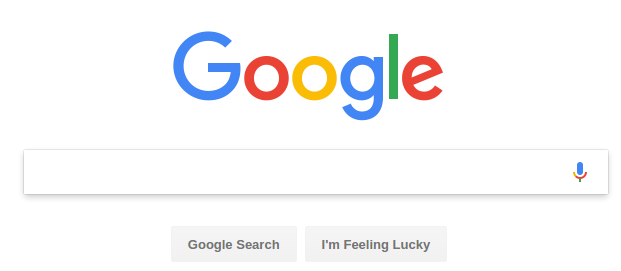 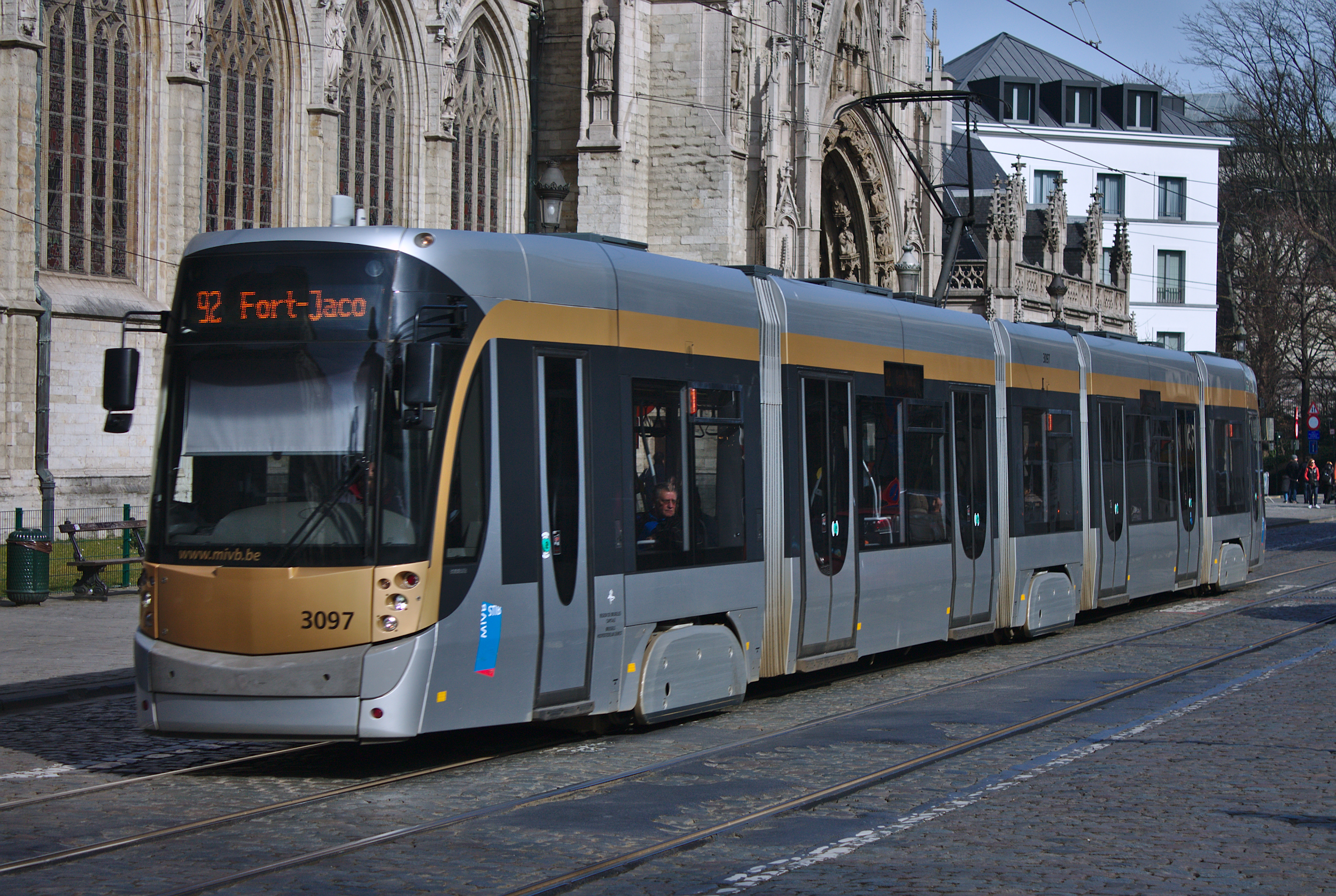 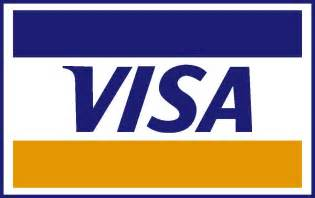 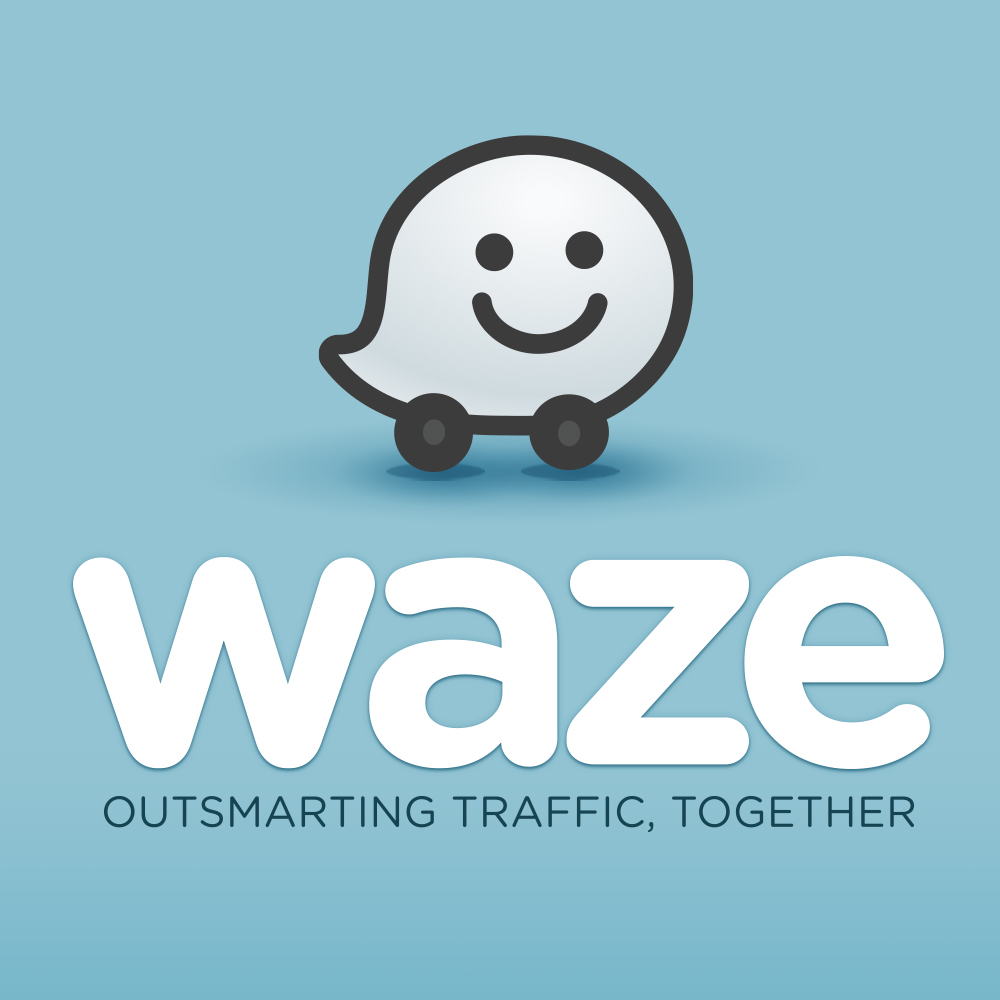 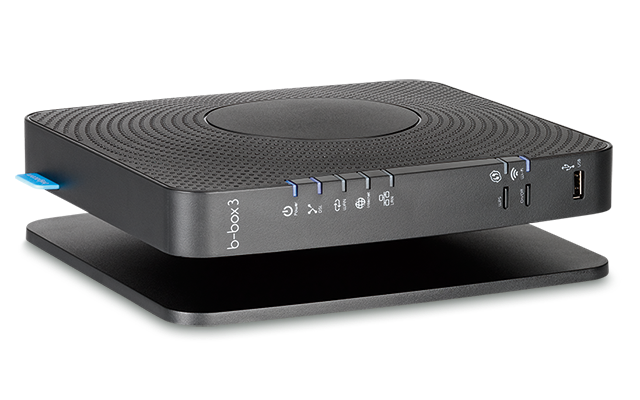 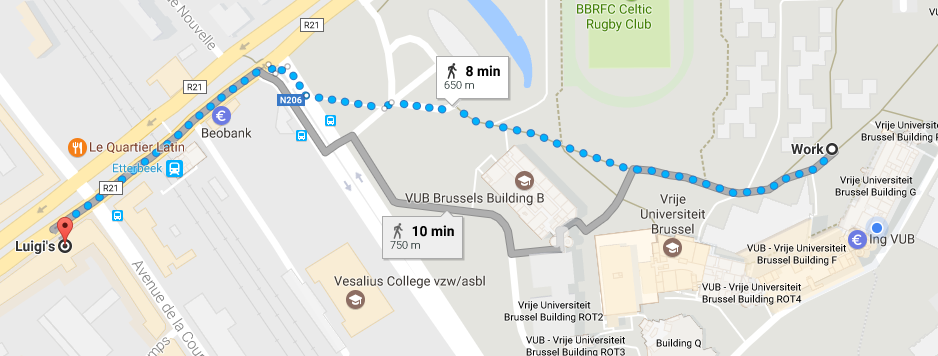 ‹#›
What is AI?
[Speaker Notes: 13:50]
AI studies…
the nature and mechanisms of intelligence
Using formal methods, an
Attempts to reconstruct it.
‹#›
Purpose = two-fold
To have computers do things, that, if people do them, we consider intelligent. But once they can, are no longer considered “really” intelligent.
To explain how (human) intelligence works, and reproduce it in computers
in principle
‹#›
[Speaker Notes: I cannot stress how important this is.Each system]
Playing chess...
A manifestation of (human) intelligence?

Will a computer use the same “intelligence”?

No, every body of computation& sensing has its own kindof intelligence!
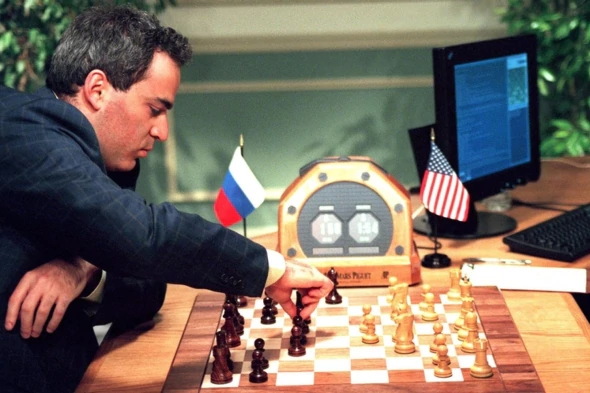 ‹#›
Formalism
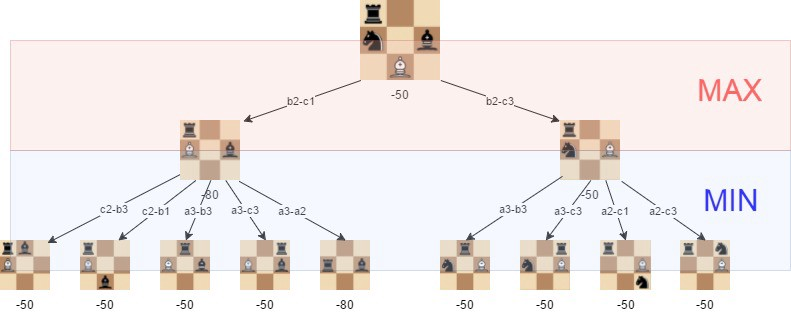 SEARCH
‹#›
‹#›
nature & mechanism of intelligence
IDEA
FORMALISM
mathematics
RECONSTRUCTIONcomputer science
‹#›
Reconstruct intelligence
Typically in software
“Embodied” through interfaces
Sensors & actuators (robots)
Microphones, speakers
Displays, keyboards, …
“Data”
To build a model of “reality”
‹#›
[Speaker Notes: Biological
Hydraulical
Chemical
computation]
In concrete terms
AI is a toolbox of
concepts (domain model, meta-level thinking)
formalisms (logic, search, reinforcement learning, …) 
tasks (modelling, clustering, prediction, classification)
algorithms (decision trees, neural networks,...)
methodologies
Most importantly, intuition on how to translate problems into problem-solving blueprints that can be solved by algorithms.
‹#›
Roots
[Speaker Notes: 13:50]
Plato’s cave
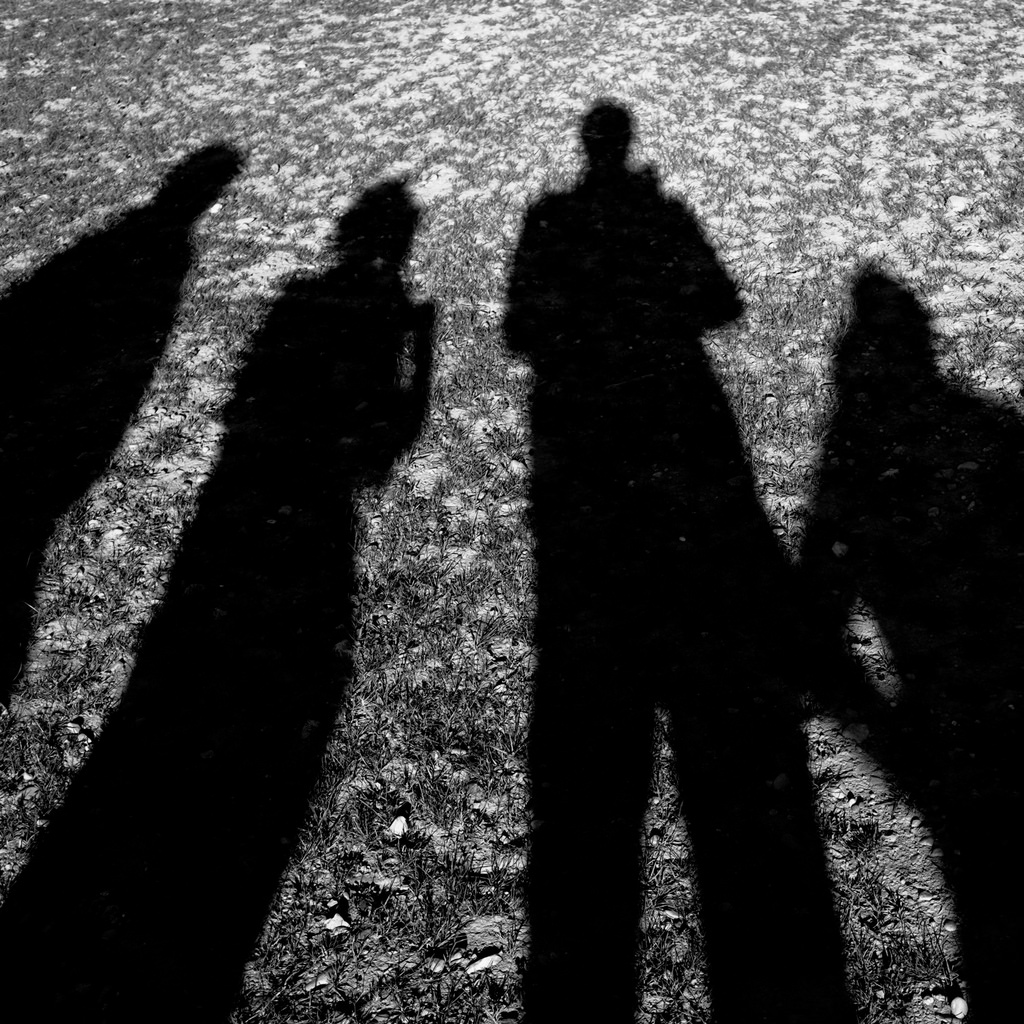 Reality

… how we represent / think about it

… and how we perceive it
‹#›
Ada Lovelace (1815-1852)
[The Analytical Engine] might act upon other things besides number, were objects found whose mutual fundamental relations could be expressed by those of the abstract science of operations...

the engine might compose elaborate and scientific pieces of music of any degree of complexity or extent.
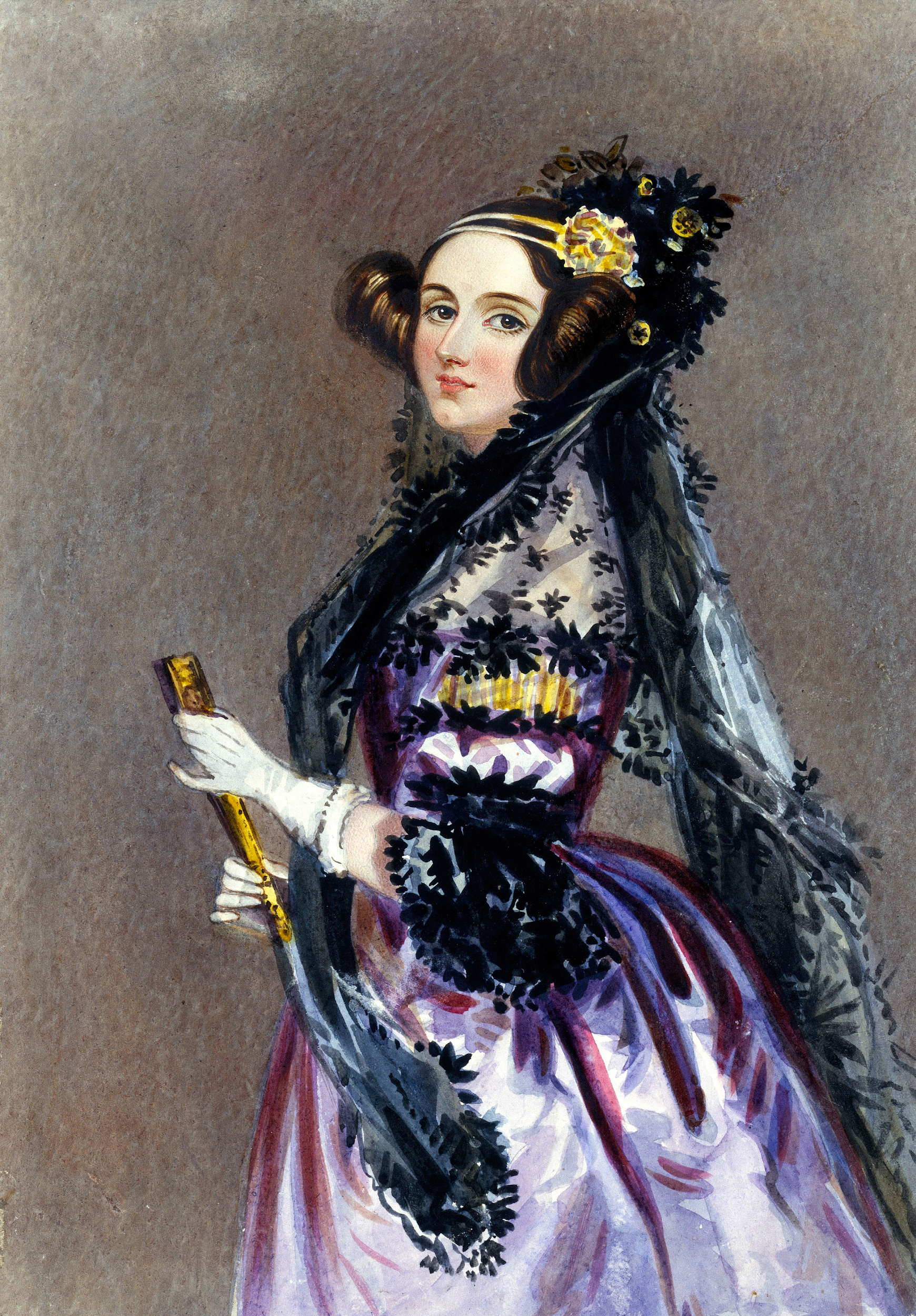 ‹#›
(1950)
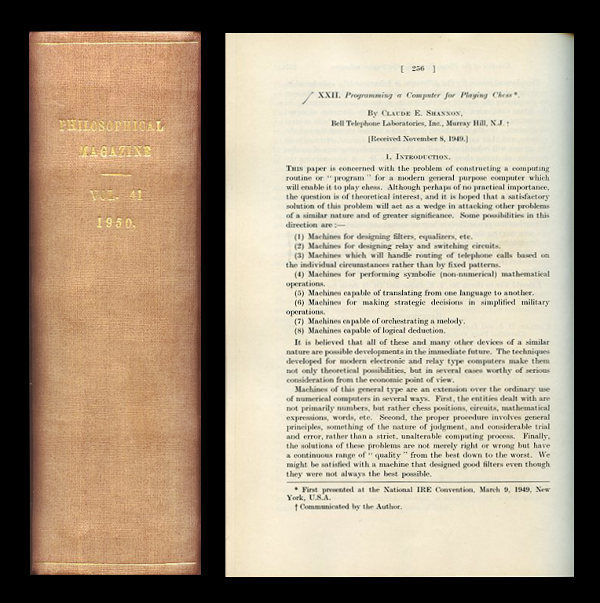 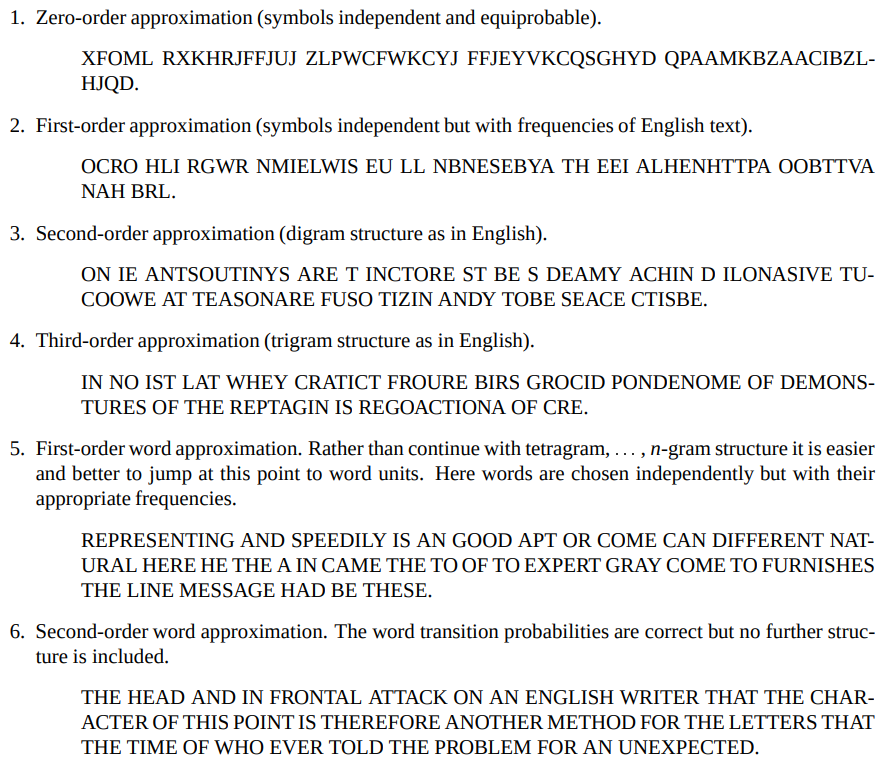 (1948)
‹#›
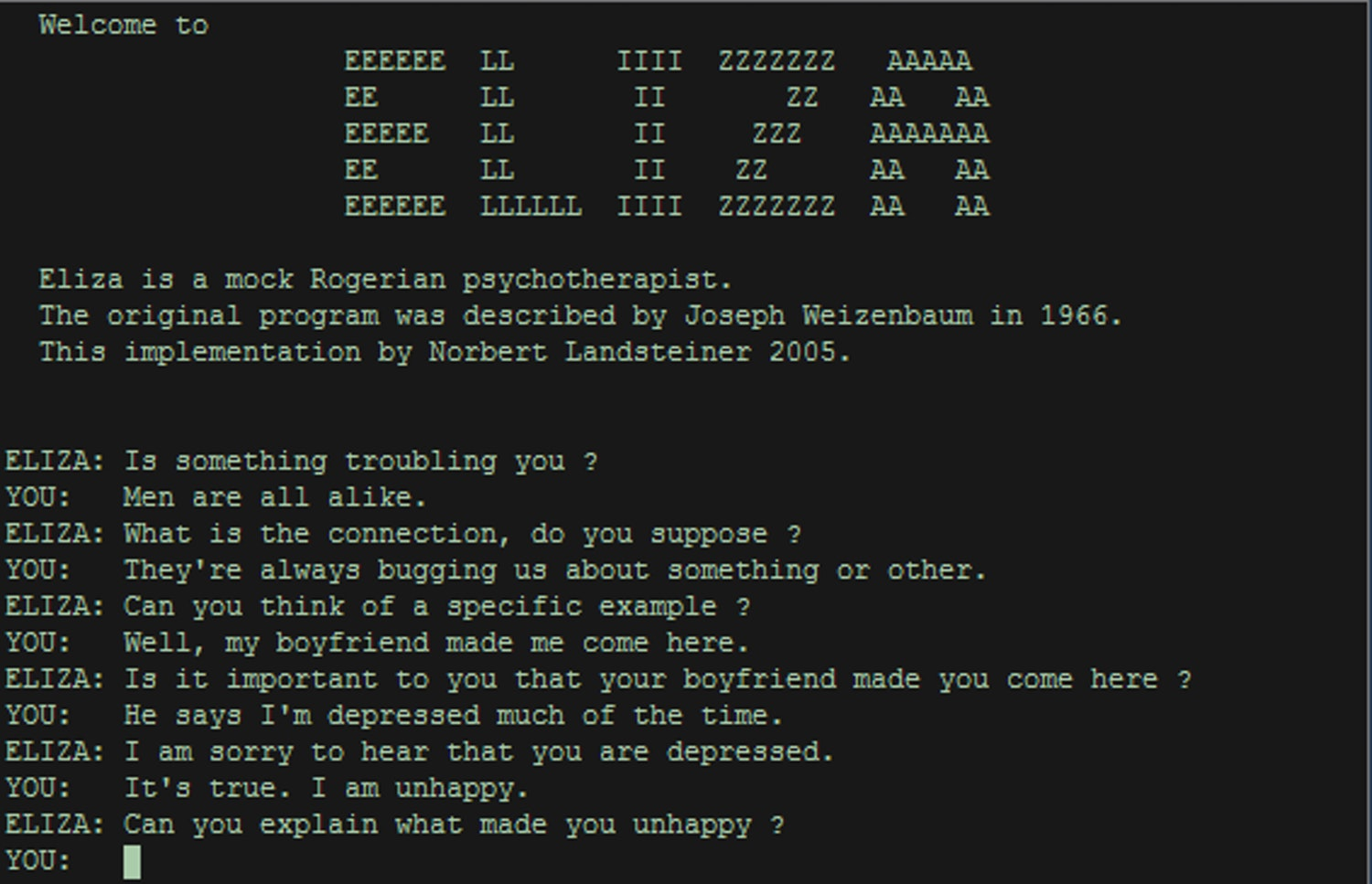 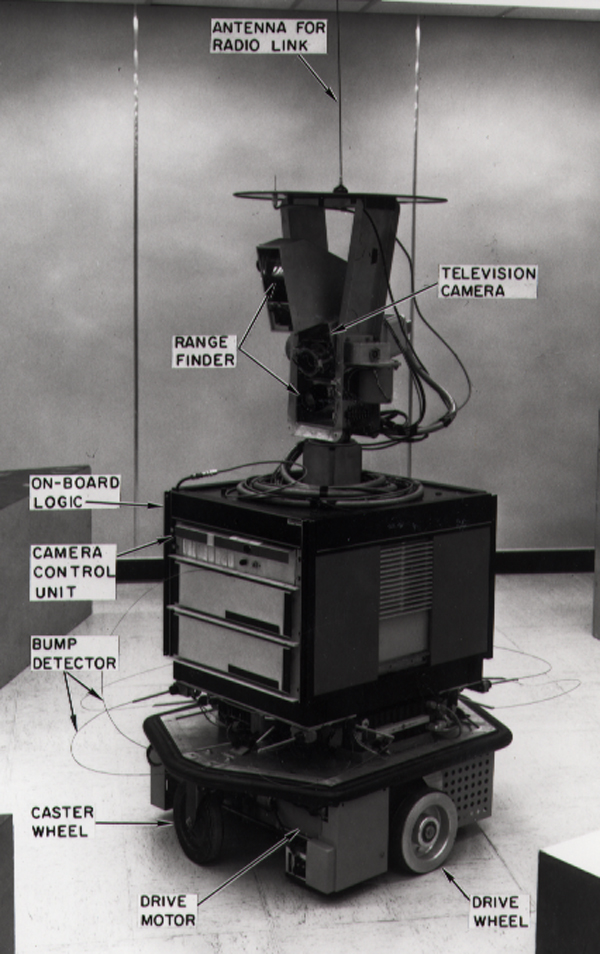 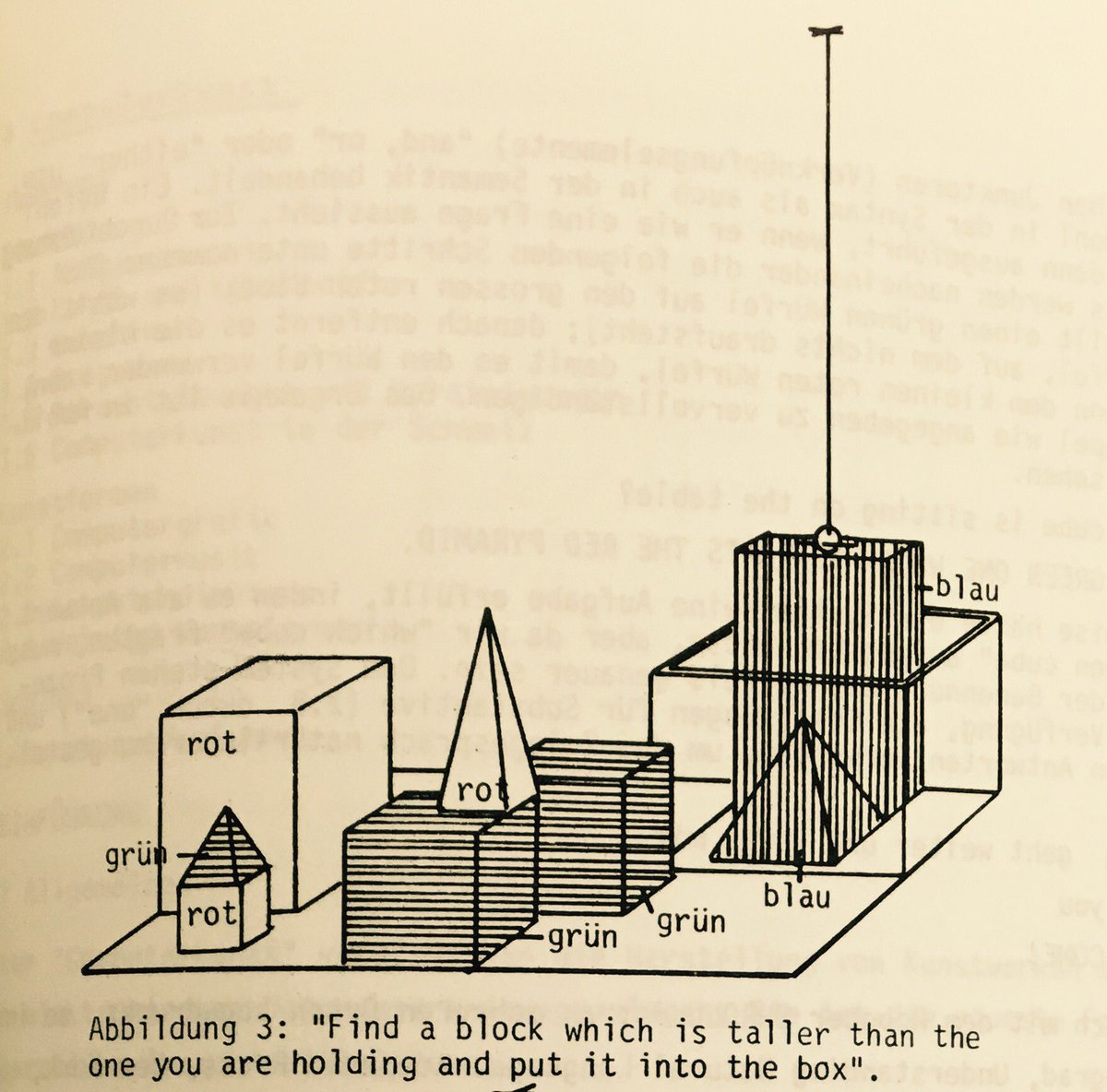 ‹#›
Trends
[Speaker Notes: 13:50]
Waves of artificial intelligence
Manual coding → if-then-rules, ad-hoc
Formalizing intelligence → reformulate in a structured way (e.g. search)
Learning from data→ statistical patterns
Learning from interaction → learn what decisions to take from rewards
learn from human knowledge, not data
[Speaker Notes: What is the role of the human? Where is the creative process! ⇒ link CC]
Role of the human when designing AI
1. Manual ad-hoc coding (not really called AI)
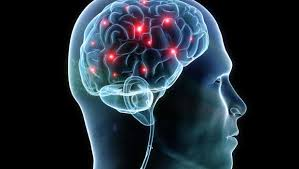 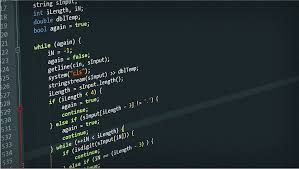 Role of the human when designing AI
2. Symbolic AI: learning from encoded knowledge
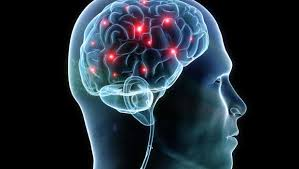 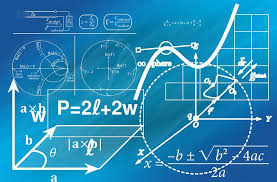 formalism!!
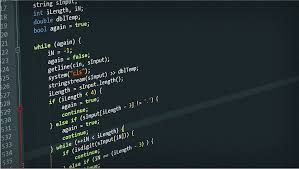 build upon existing implementations
Role of the human when designing AI
3. Learning from data
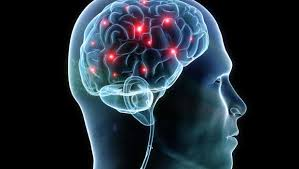 what data to collect? how to represent reality?
what task to solve?
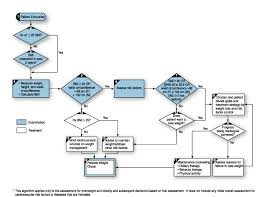 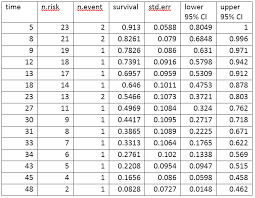 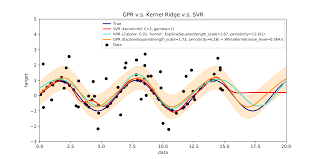 what algorithm & preprocessing?
Role of the human when designing AI
4. Learning from interaction (reinforcement learning)
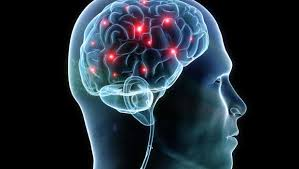 What does “success” mean?
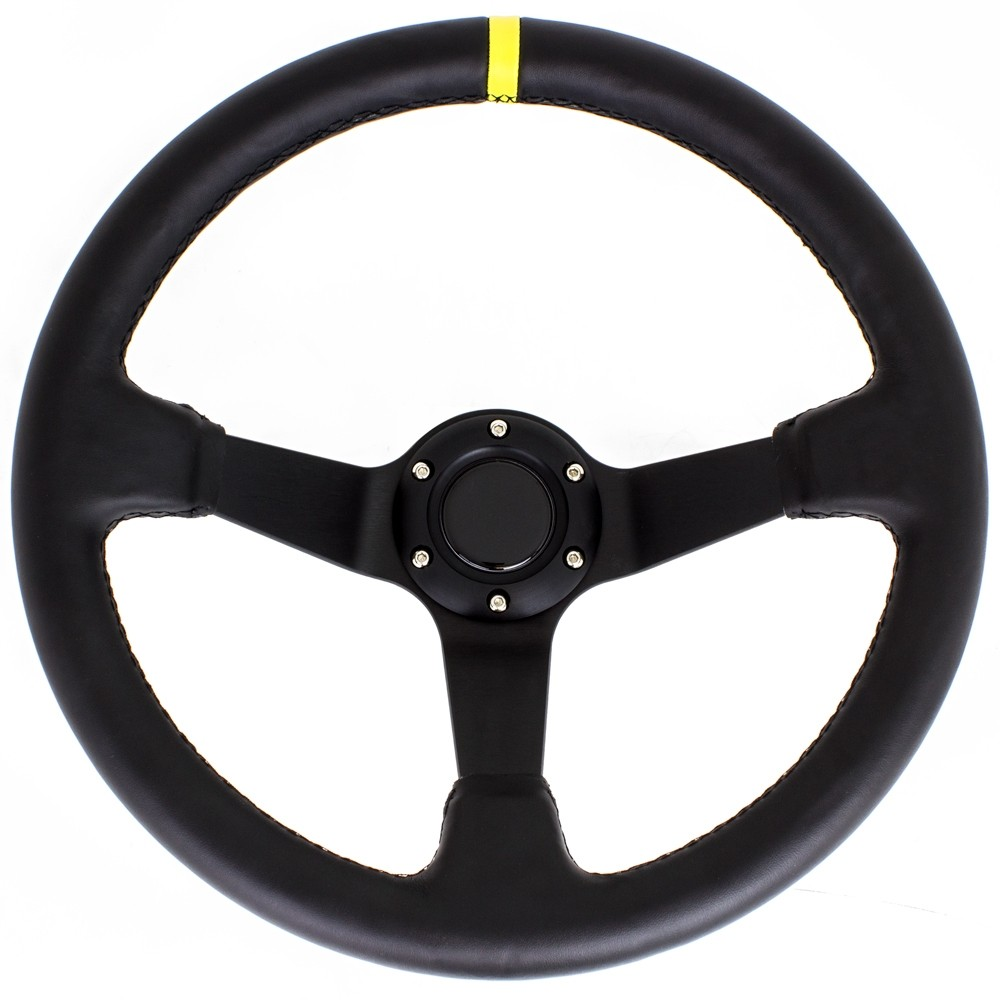 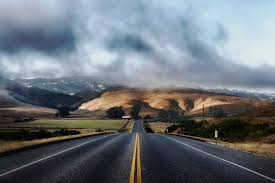 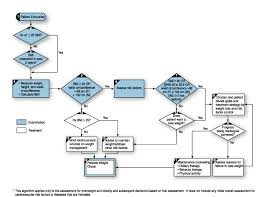 impact onenvironment
actions
Paradigm shift
Systems too complex to understand, control! (self-driving cars)
How learn to ride a bike?
“Encourage wanted behaviour giving rewards.Learn by trying. What, not how.”
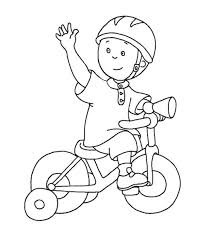 ‹#›
Example: inverted pendulum
Actionsmove motor left/right by controlling voltage
Rewardhow close is angle to 0°?
Environmentmotor, servo, pole, nature
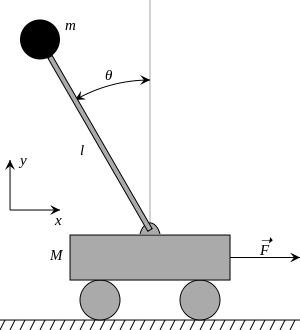 Video
Actuation of the motorRelation voltage → movement?

Physics
Gravity, Newton’s 2nd law

Shape of the poleWhat if a different object?

Interaction
What if you push the pole?
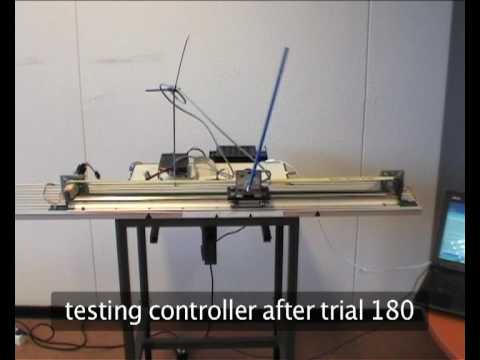 Impact
‹#›
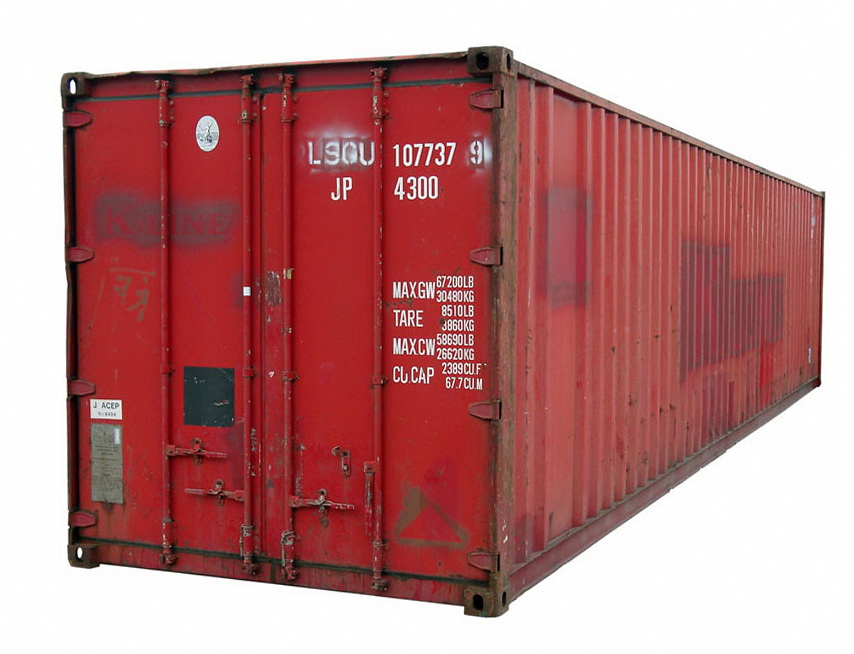 research pessimists
sale
optimists
‹#›
#1
AI is transformative
The true power of AI resides in systems we are
 unable to understand.
‹#›
AI is transformative
Changes the nature of knowledge 
Allows companies to formalize knowledge
Moves from humans to self-learning machines
Enables autonomous and adaptive systems
humans go from commanding to interacting
go beyond our understanding (e.g. high dimensional)
They have “infinite” scale. 
micro-personalization, human empowerment
‹#›
AlphaGo
Better at Go than humans(scientists thought this breakthrough to happen in 2030 earliest)
Learn to play in 2 days
And “invent” creative moves
An infinite #players can be created instantaneously
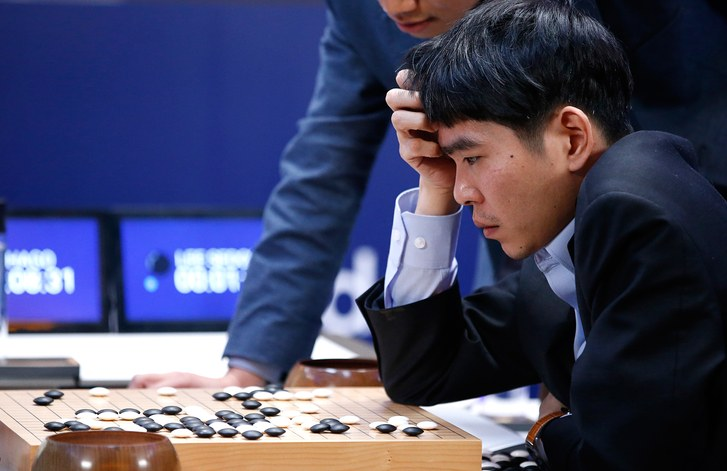 ‹#›
#2 - AI advances science
AI advances science
Automate tedious research tasks 
Detect complex patterns, rules… 
Improve Randomized Controlled Trials
The user is the experiment => longitudinal  studies
#3 
There are still issues…
[Speaker Notes: 14:05]
Liability
‹#›
Liability
A self-driving car crashes.
Expedia suggests a flight and it crashes.
An elevator crashes.

Who is responsible?
Human - computer interaction
Machines move ever closer to humans
Hybrid HI/AI teams (HI = Human Intelligence)
Orchestration of human actions
Decision support (filter bubble)
Automation of tasks
Autonomous => potential conflicts, need for negotiation!  
We need new kinds of education (e.g. pilot, mechanic)
We speak a fundamentally different language.
‹#›
Explainability
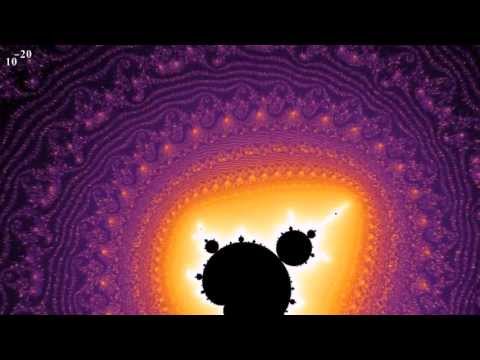 Transparency of algorithms?
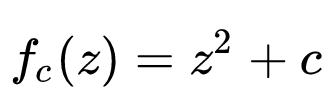 Ownership
‹#›
Intellectual property
Who owns the copyright to this Rembrandt imitation?
Rembrandt, as his paintings were used as input?
The computer or algorithm?
The programmers of the algorithm?
Nobody?
Everybody?
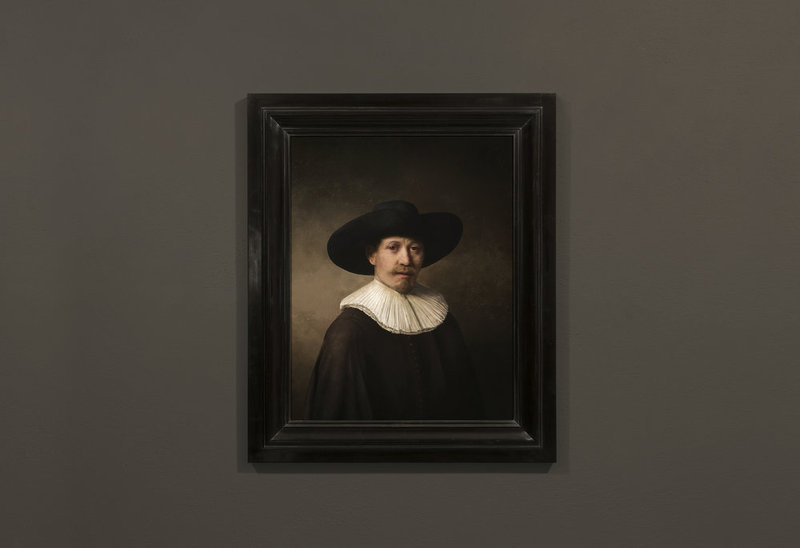 ‹#›
What kind of company is Google?
‹#›
[Speaker Notes: Welke sector?]
Who should be in control of your data?
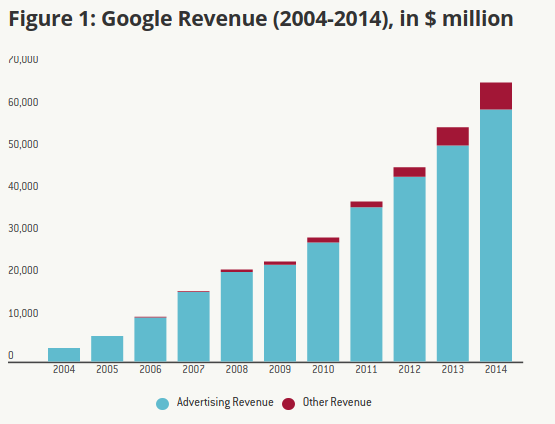 ‹#›
[Speaker Notes: ADVERTISEMENT!]
Where is this money coming from?
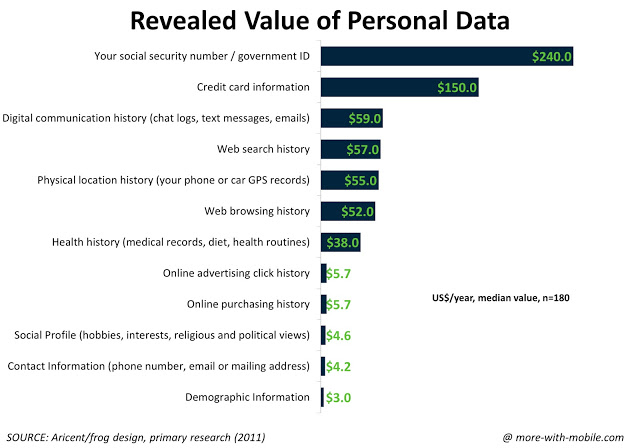 ‹#›
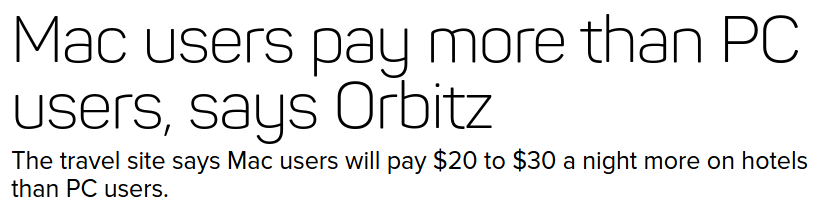 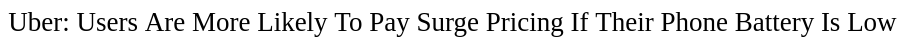 ‹#›
[Speaker Notes: 55]
Jobs
‹#›
Polarization…
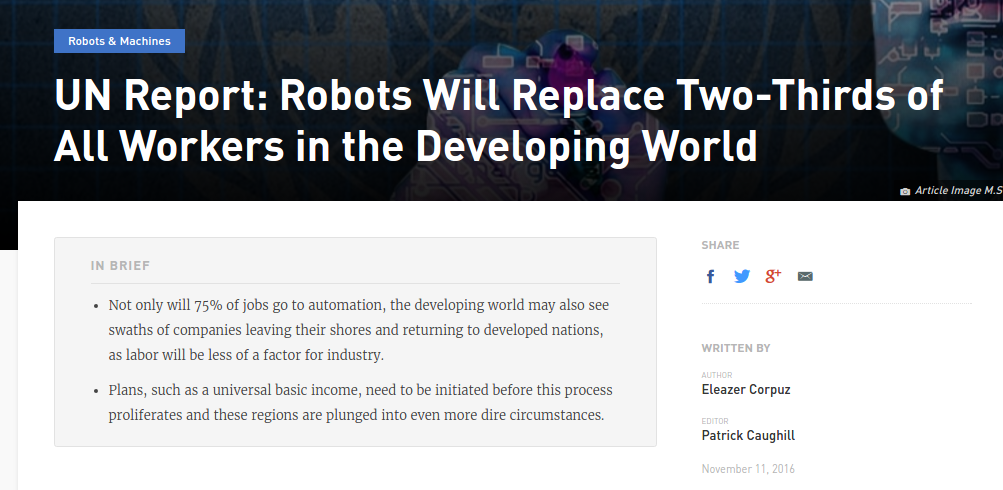 education?
equality?
Time to rethink economy?
“Rather, it is the machine which possesses skill and strength in place of the worker, is itself the virtuoso, with a soul of its own in the mechanical laws acting through it; and it consumes coal or oil just as the worker consumes food to keep up its perpetual motion.”
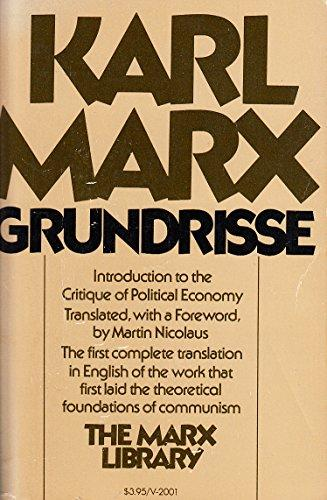 “As soon as labour in the direct form has ceased to be the great well-spring of wealth, labour time ceases and must cease to be its measure.”
Only manual labour?
NO!!! Not the cognitive complexity of decision making matters most but:
Is the process digitized / digitizable?
Is data available? 
Are decisions “easy” to make by a machine?
‹#›
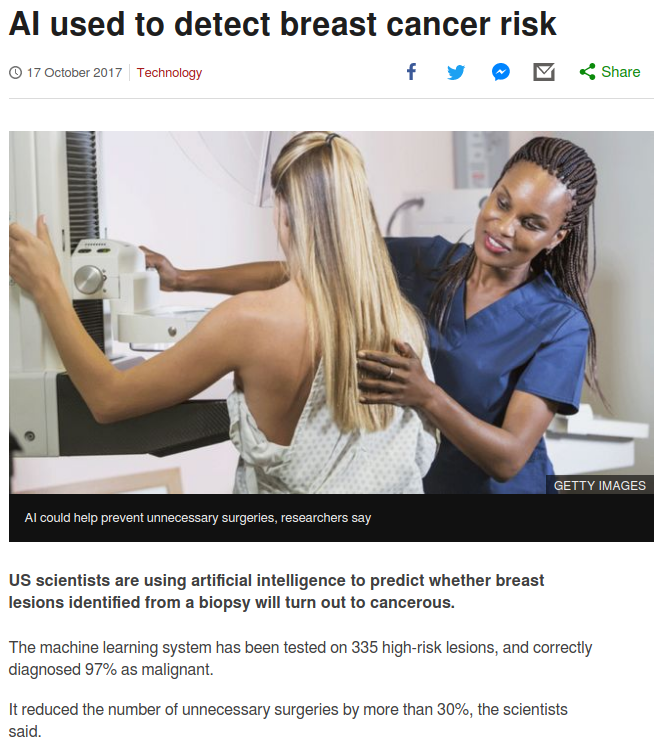 ‹#›
Privacy
‹#›
[Speaker Notes: 55]
Is this problematic?
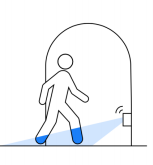 Sensing feet instead of faces?
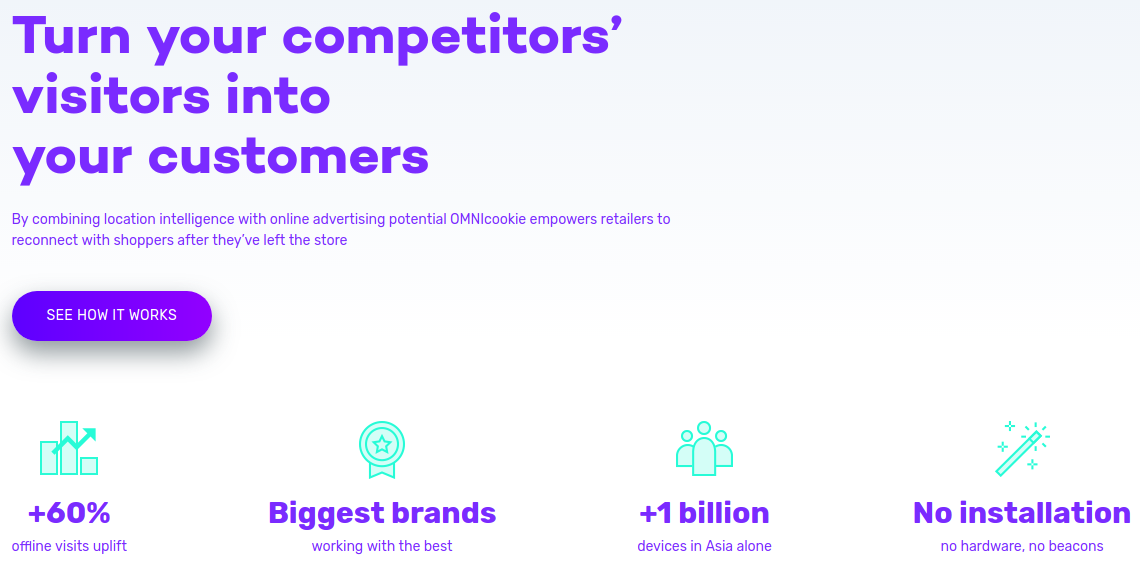 ‹#›
Spy doll
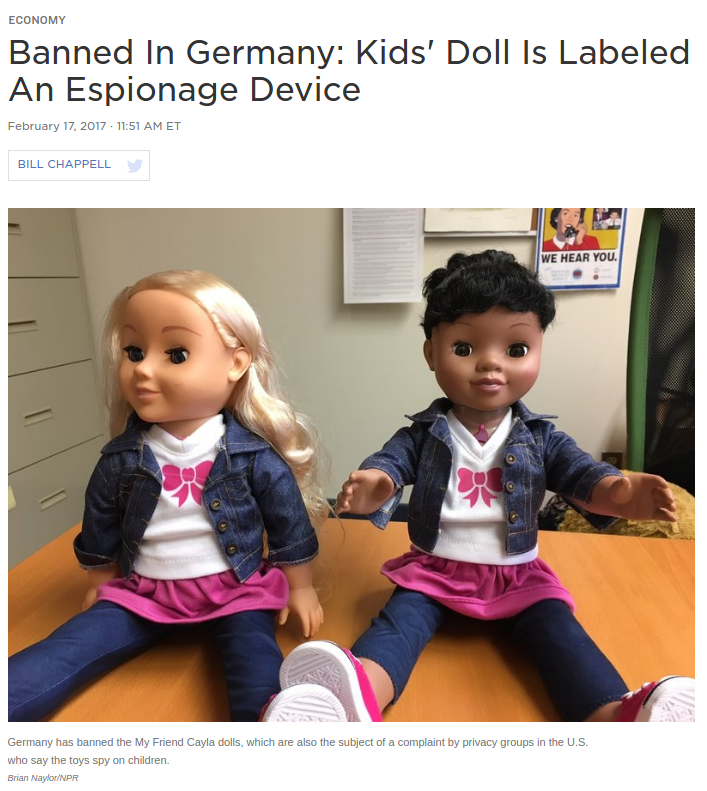 ‹#›
What are you watching on TV?
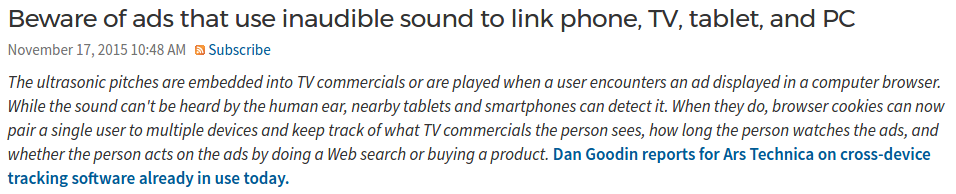 ‹#›
Personality-targeted advertising
Trump’s PR campaign
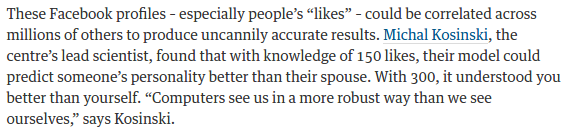 ‹#›
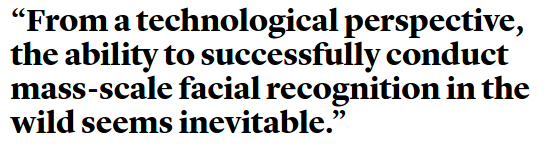 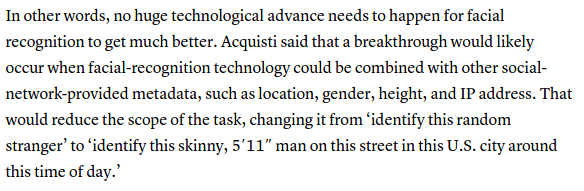 ‹#›
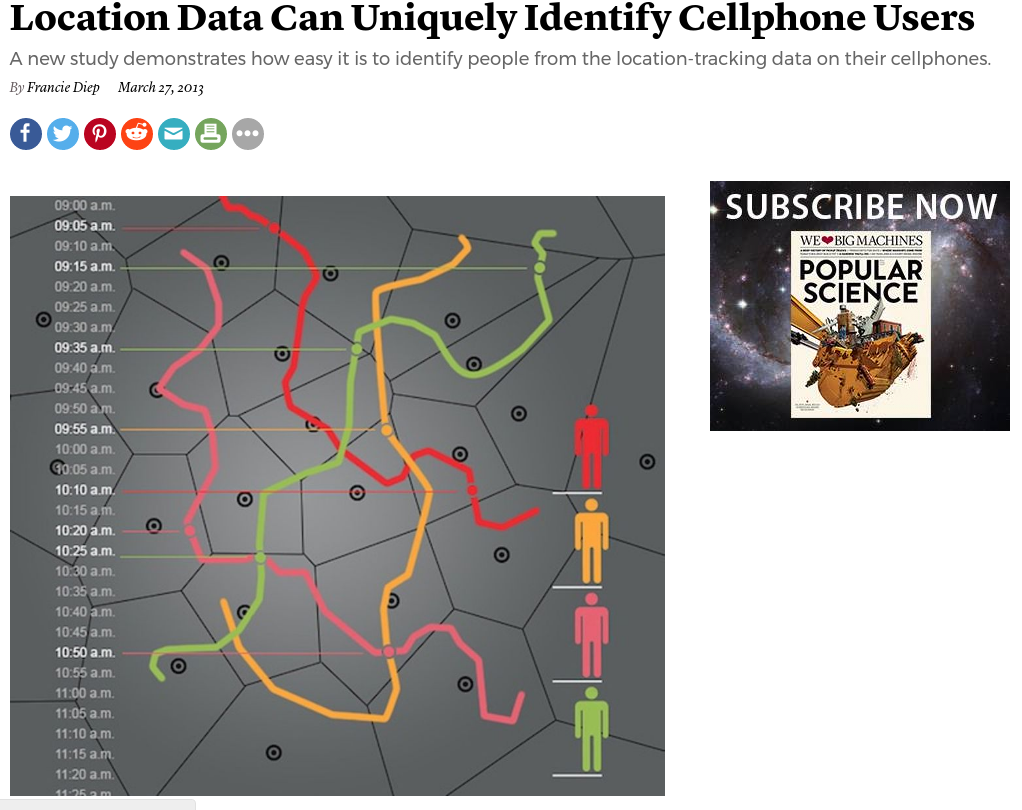 ‹#›
Security
‹#›
Ethics
Integrate (human) ethics into machines?
E.g. infectious disease prevention: minimize #deaths?
compensate for human biases (e.g. racism)
Hacking of traffic signs
How to handle the algorithmic complexity?
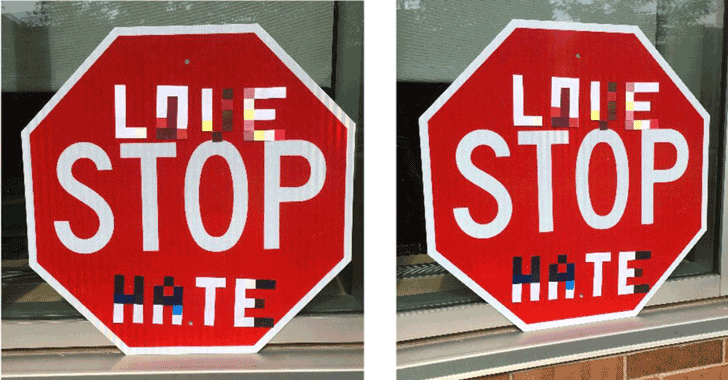 ‹#›
But humans make mistakes too!
Elevators save lives… who is accountable?
Cars take many lives… but we can’t live without?
Humans are racist… and computers learn from them?
‹#›
[Speaker Notes: 49]
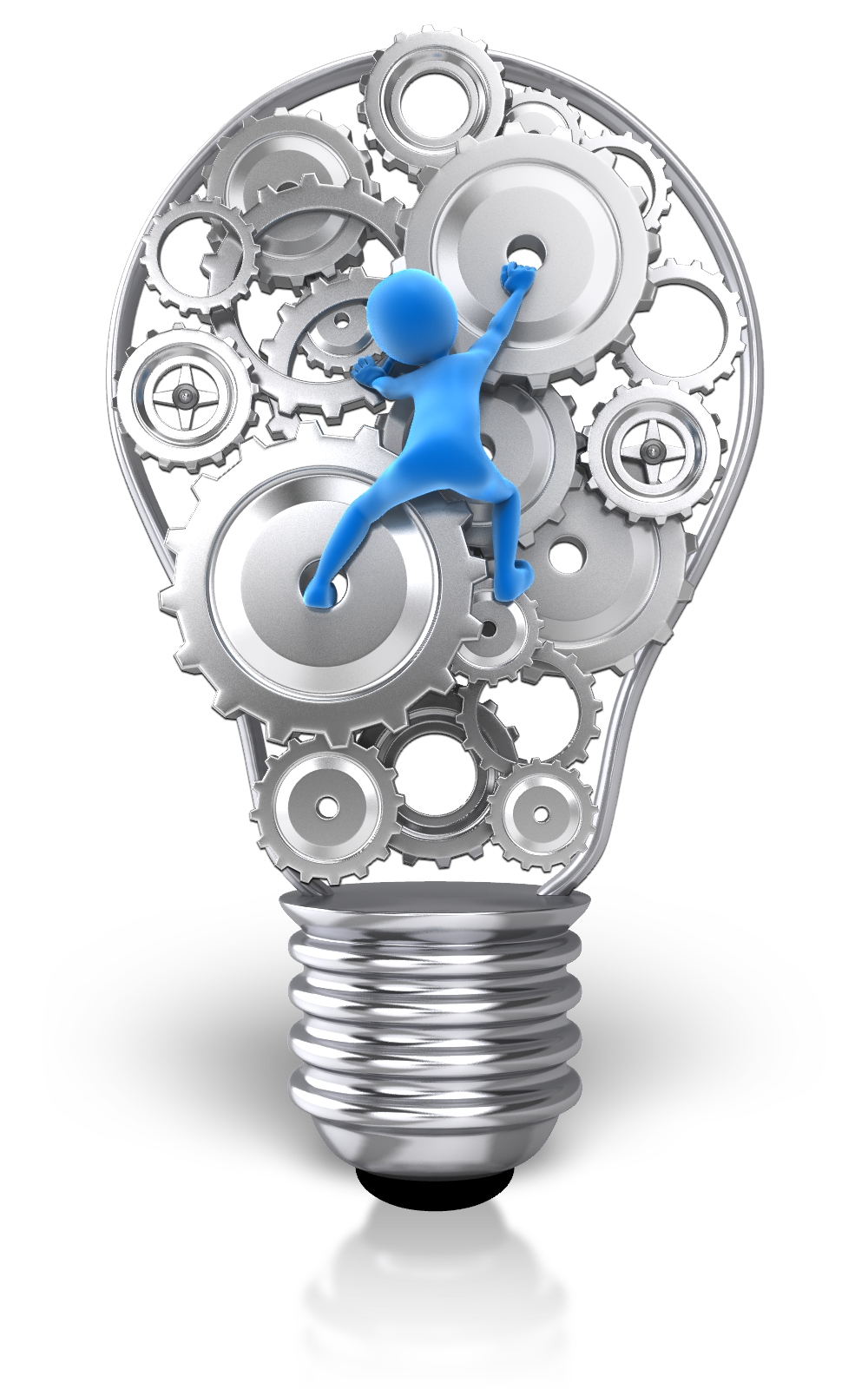 Questions?

Johan Loeckx
jloeckx@ai.vub.ac.be
https://ai.vub.ac.be
+32(0)486 37 98 71

      @aibrussels
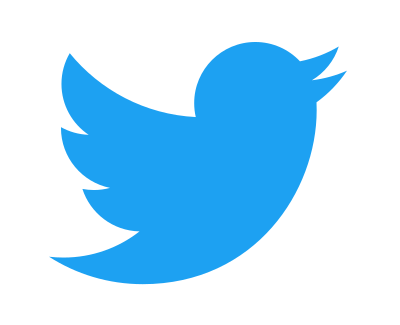 ‹#›